Trường tiểu học Thạch Bàn A
Môn : Thể dục
Khối 4
Giáo viên: Nguyễn Thanh Huệ
Tuần 7: Học động tác nhảy và động tác điều hòa.
I, Khởi động
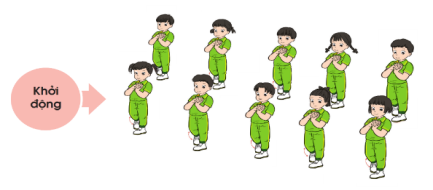 II, Bài học
1, Học động tác nhảy
TTCB : đứng nghiêm
N1: tách chân bật nhảy vỗ tay trứơc mặt
N2: Bật nhảy thu chân về
N3: Tách chân bật nhảy vỗ tay lên cao
N4: Bật nhảy thu chân về
2, Học động tác điều hòa
TTCB: đứng nghiêm
N1: Đưa chân trái sang bên( thả lỏng chân, bàn chân không chạm đất), đồng thời 2 tay dang ngang,bàn tay sấp(thả lỏng cổ tay)
N2: Hạ bàn chân xuống thành tư thế đứng 2 chân rộng bằng vai, đồng thười gập thân sâu và thả lỏng, 2 tay đan chéo nhau,thả lỏng cổ tay.
N3: về nhịp 1
N4: về tư thế chuẩn bị
[Speaker Notes: í]
III, Hoàn thiện bài thể dục
Ôn lại tất cả các động tác đã học: 
Động tác vươn thở
Động tác tay
Động tác chân
Động tác lưng bụng
Động tác phối hợp
Động tác thăng bằng
Động tác nhảy
Động tác điều hòa.
IV, Thả lỏng